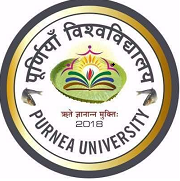 FACULTY OF SOCIAL SCIENCEB.A-11 HONS , POLITICAL SCIENCE, PAPER-3, UNIT-5, INFLUENCING FACTORS OF VOTING BEHAVIOR, PROF.M.ALAM,LECTURE SERIES-9
There are some important factors which encourage citizens to be active towards voting behavior.
Economic factors:
The most effective is also considered of  unemployment, poverty and hardship which  have low income and so they do not have  much interest in political activities. I have  found  these attitudes in the election between  1991 and 2004 that these lower groups had come to fore of the electoral battle. The peasants ,lobby hade also been from all accounts the most influential in the 12th and 13th  lok sabha elections.
The end